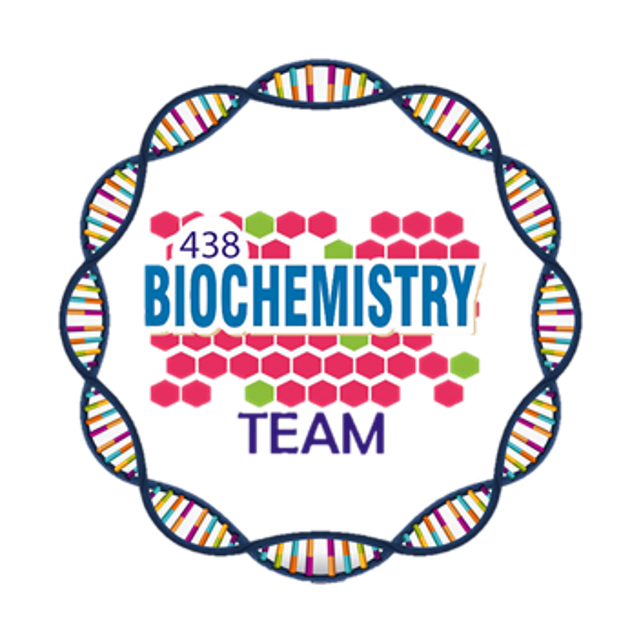 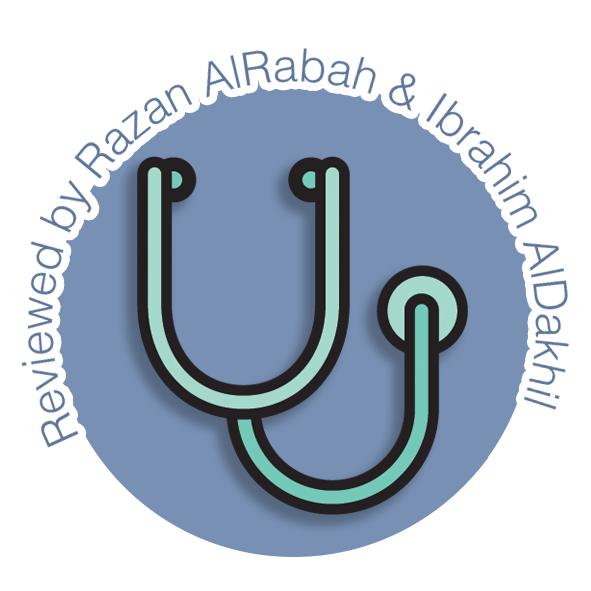 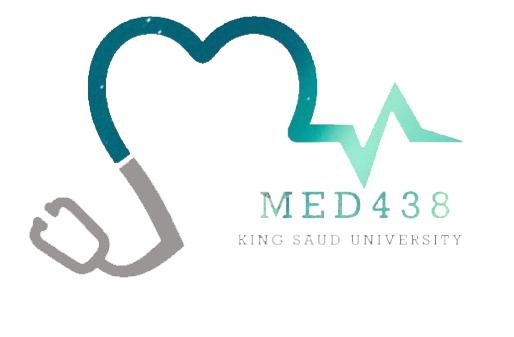 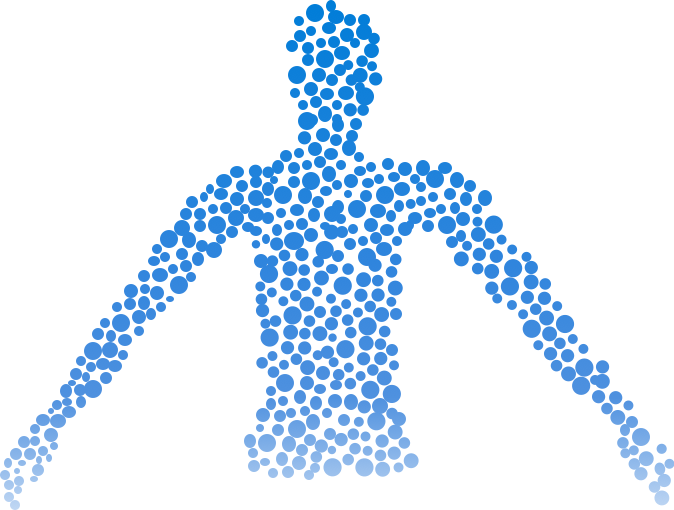 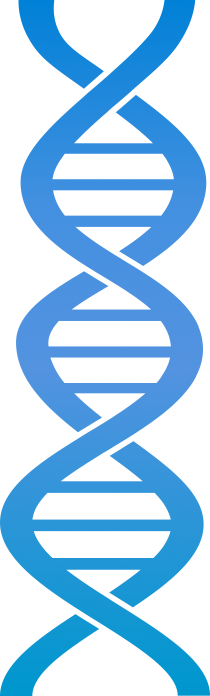 Structure & Function of Hemoglobin
Editing File
Color Index:
Main Topic
Main content
Important
Drs’ notes
Extra info
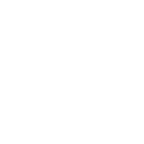 Biochemistry teamwork 438 - Gastrointestinal & Nutrition Block
Objectives:
The structure and function of hemoglobin.
The factors affecting oxygen binding to hemoglobin.
Examples of normal and abnormal hemoglobin structures.
‹#›
Hemoglobin (Hb)
Oxygen transport function
Contains heme as prosthetic group
A hemeprotein found only in red blood cells
Heme reversibly binds to oxygen
A complex of protoporphyrin IX + ferrous (Fe2+)
The heme group:
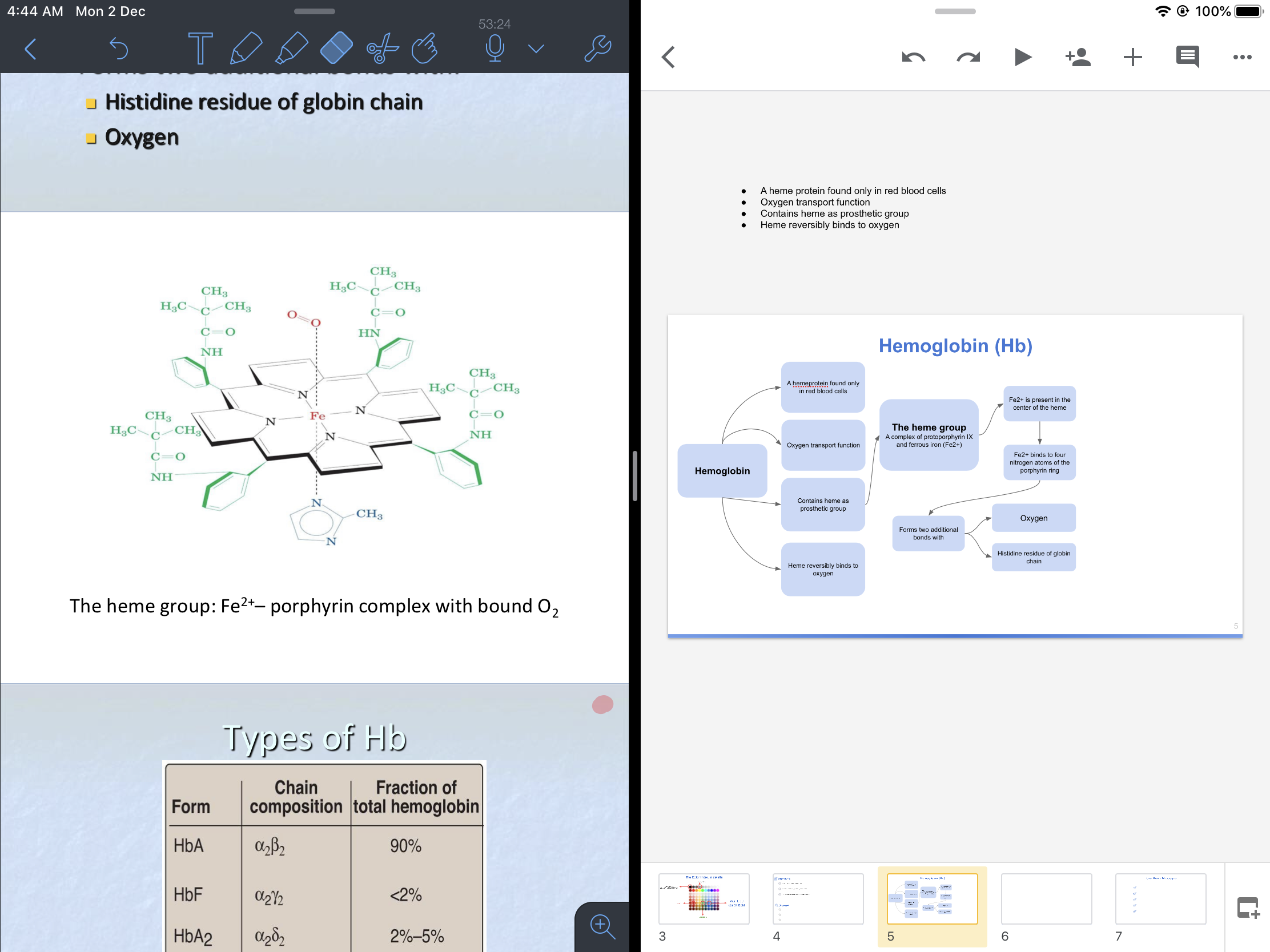 The iron molecule must be in the ferrous state (Fe2+) When the Heme group contains ferrous iron, the iron is able to bind to 6 molecules:

  ○ 4 Pyrrole nitrogens of the porphyrin ring
  ○ 1 Histidine of the globin chain
  ○ 1 Molecular O2 3+


In case the iron was in the ferric state (Fe3+), it can only make five bonds, so it cannot bind to oxygen. This is the case in Met-hemoglobin. “Abnormal hemoglobin”
Fe2+ is present in the center of the heme
Fe2+ binds to four nitrogen atoms of the porphyrin ring
Forms two additional bonds with:
Oxygen
Histidine residue of globin chain
‹#›
Types of Hb
Normal
Abnormal:
Unable to transport O2 due to abnormal structure
1- Carboxy Hb
CO replaces O2 and binds 220X tighter than O2 (in smokers)
2- Met Hb
Contains oxidized Fe3+ (~2%) that cannot carry O2
Forms due to high sulfur levels in blood (irreversible reaction)
3- Sulf Hb
‹#›
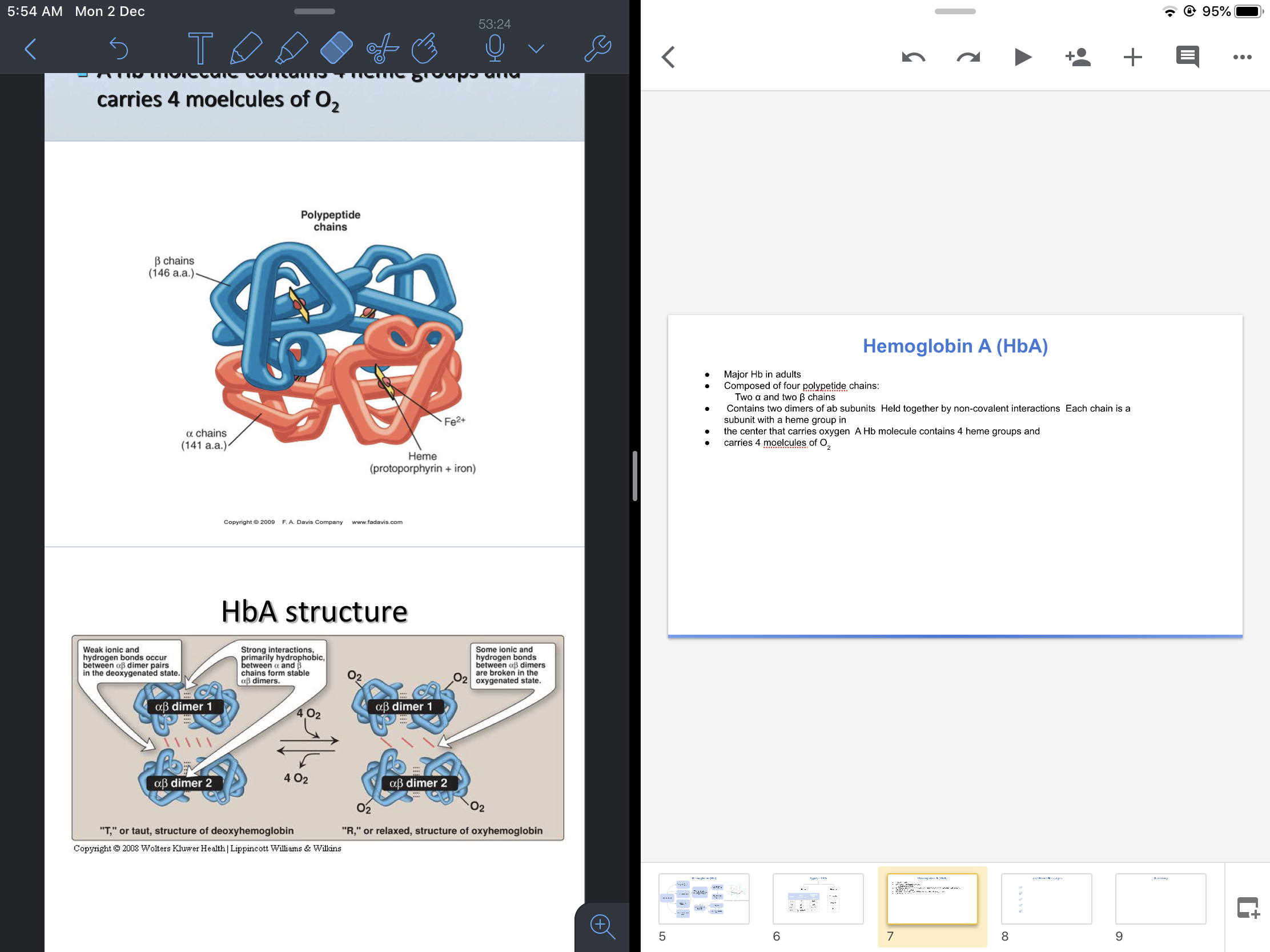 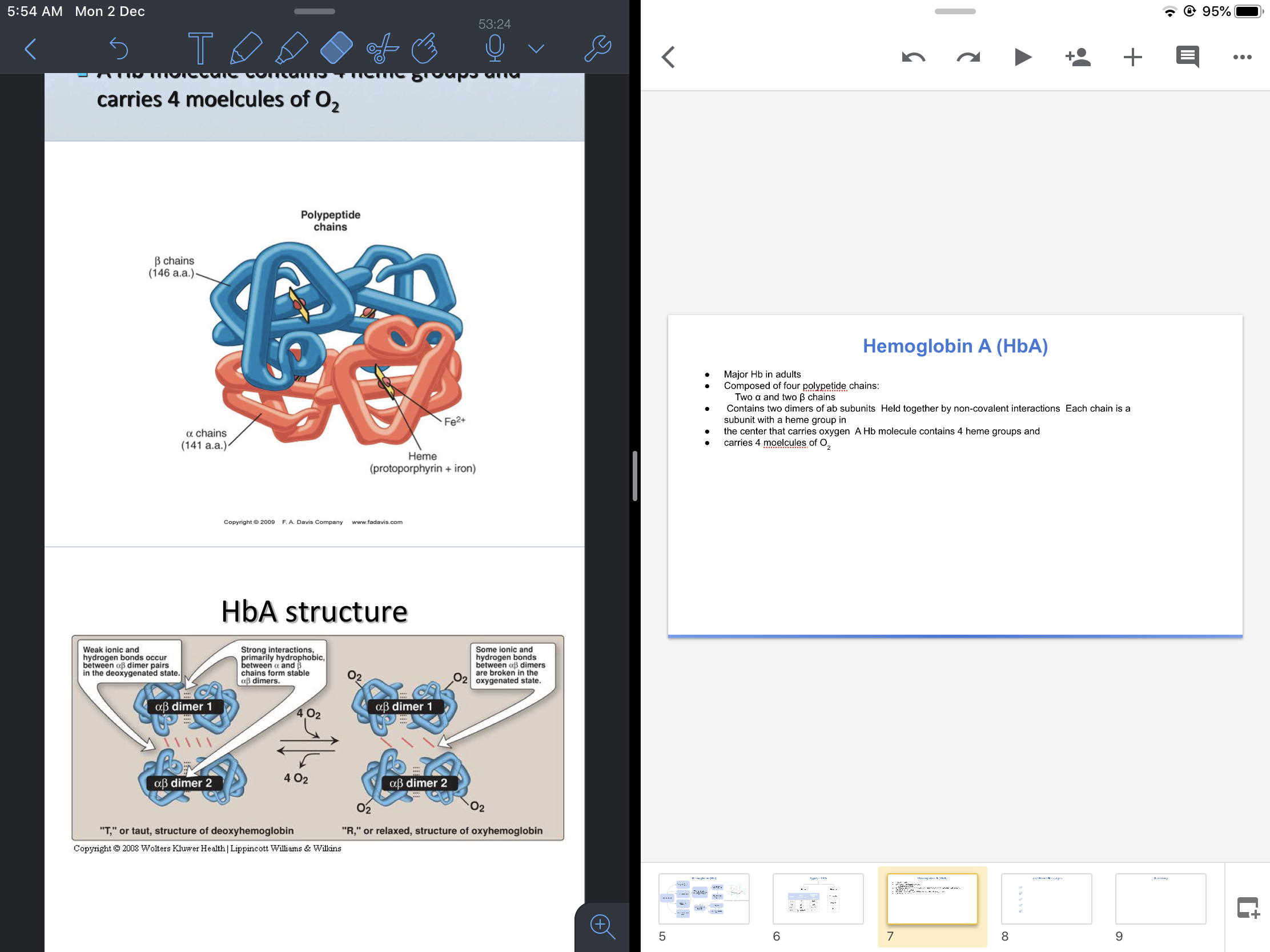 1- A dimer is made of one α and one β chains.

2- The bond between the two subunits in one dimer is called an intradimer bond

-The bond between the 2 dimers are called interdimer bonds

-The intradimer bonds are much stronger than the interdimer bonds, which allows the movement of the 2 dimers
Each chain is a subunit with a heme group in the center that carries oxygen
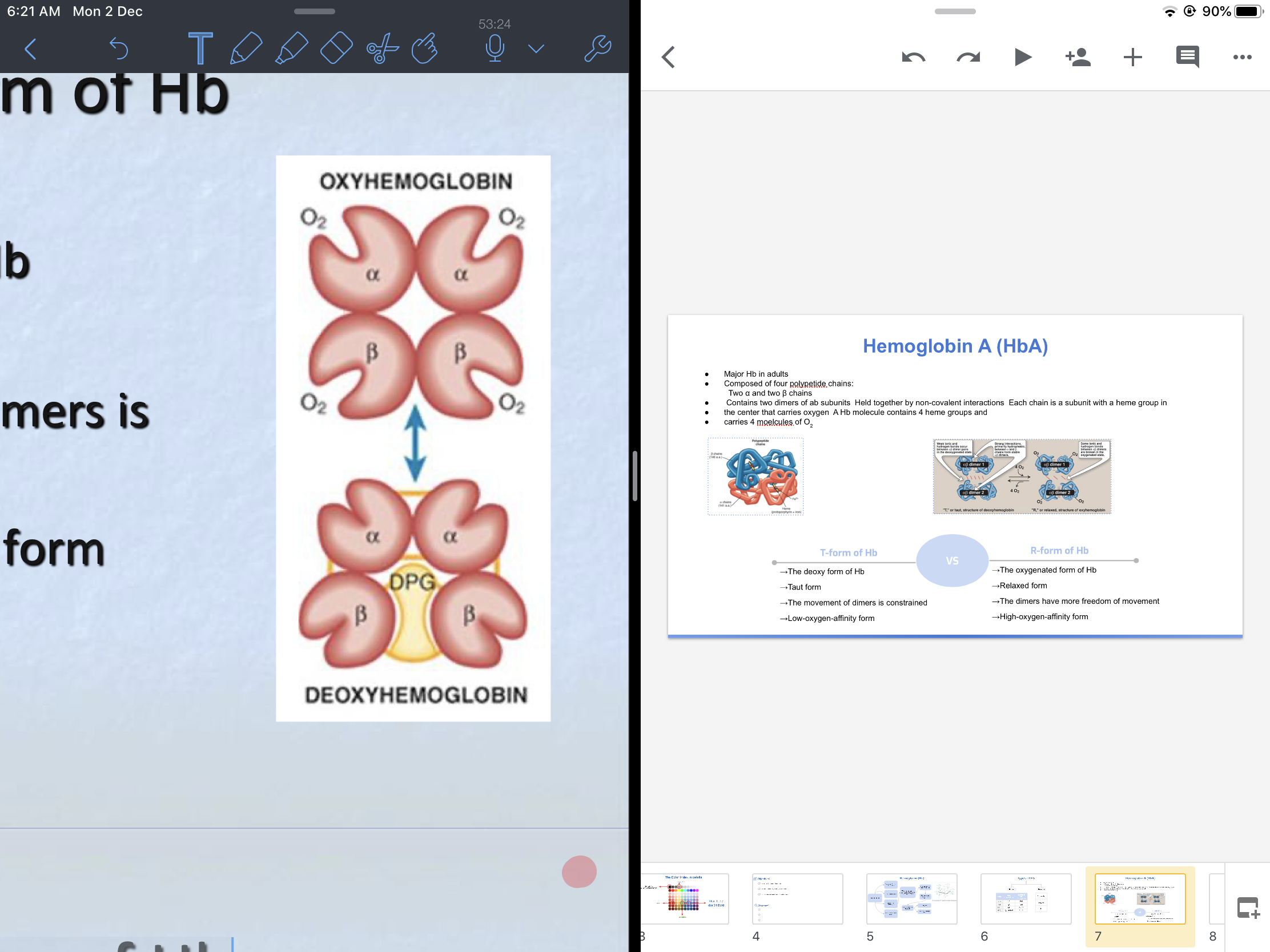 - a molecule made by the shunt in the pathway of glycolysis in the RBCs. This molecule binds to the deoxy form of Hb and stabilizes it, allows the release of O2.

- In case of deficiency of DPG, the Hb can bind to oxygen but can't release it, resulting in the trapping of O2 in the Hb
VS
R-form of Hb
T-form of Hb
→ The oxygenated form of Hb 

→ Relaxed form  

→ The dimers have more freedom of movement 

→ High-oxygen-affinity form
Hemoglobin A (HbA)
→ The deoxy form of Hb  

→ Taut form  

→ The movement of dimers is constrained  

→ Low-oxygen-affinity form
Major Hb in adults
Composed of four polypeptide chains:
               Two α and two β chains
Contains two dimers of αβ subunits1
Held together by non-covalent interactions2
A Hb molecule contains 4 heme groups and carries 4 molecules of O2
Hemoglobin function
2
Carries O2 from the lungs to tissues
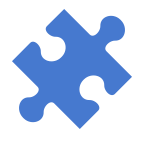 Carries CO2 from tissues back to the lungs
Normal level (g/dL):
: 14-16 (g/dL)1

:13-15 (g/dL)2
Factors affecting oxygen binding
1
3
pO2 (partial oxygen pressure)
pCO2 (partial carbon dioxide pressure)
4
pH of the environment
Availability of 2,3-bisphosphoglycerate
1- in smokers the Hemoglobin level could be physiologically higher due to adaptation mechanisms.
2- the decreased level in female due to the menstrual period
‹#›
Oxygen Dissociation Curve (ODC)
The curve is sigmoidal1

Indicates cooperation of subunits in O2 binding

Binding of O2 to one heme group increases O2 affinity of others

Heme-heme interaction2
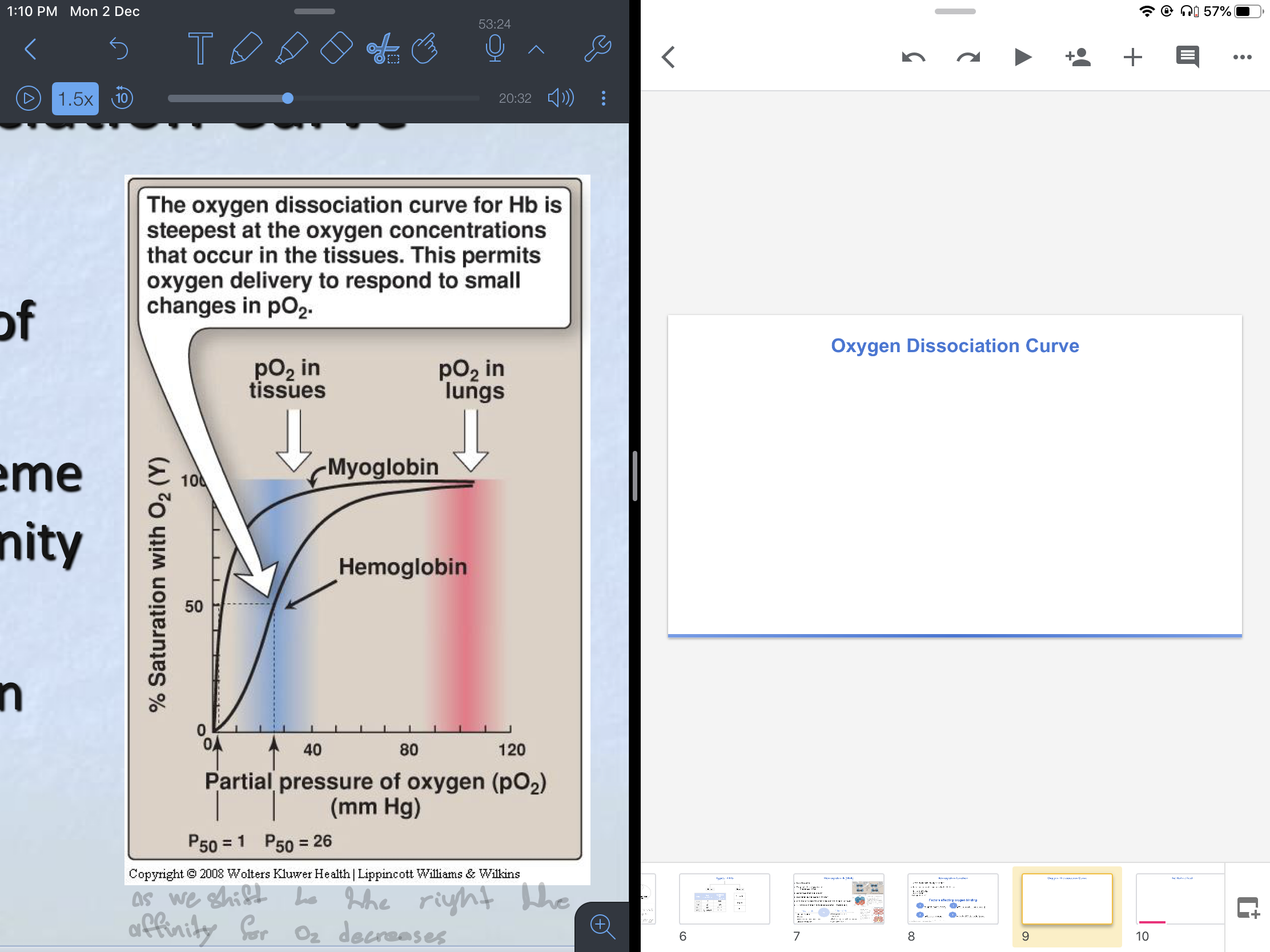 Percent Saturation depends on how many O2 molecules are bound to Hb, for example Hb bound to one O2 molecule is 25% saturated, if 2 molecules it is 50% saturated and so on. 

we have different degrees of saturation.

As we shift to the right the affinity to O2 decreases.
P50:

Indicates affinity of Hb to O2.

P50 (mmHg): the pressure at which Hb is 50% saturated with O2

The affinity:
May come as SAQ alhuwaykan way (;
fast unloading of O2
Low
slow unloading of O2
High
Dr.kurdy said “For you in the future If you asked to read a graph:
1- you have to define what you see in the X and Y axis and the scale
2- explain the normal then explain the abnormal”
Lung pO2
100 mmHb saturation 100%
1- The shape of the curve has a lag phase and a steep phase which indicates the presence of cooperative binding.

2- Happens when the binding of the first O2 molecule facilitates the binding of the second molecule “makes it faster”. And the binding of the first and second facilitates the third and so on.
Tissue pO2
40 mmHb saturation reduces
Hence O2 is delivered to tissues
‹#›
The Bohr effect
It is the shift of the ODC “oxygen dissociation curve” to the right in response to an increase in pCO2 or a decrease in pH.
It describes the Eﬀect of ph and pCO2 on:
           1. Oxygenation of Hb in the lungs.
           2. Deoxygenation in tissues.
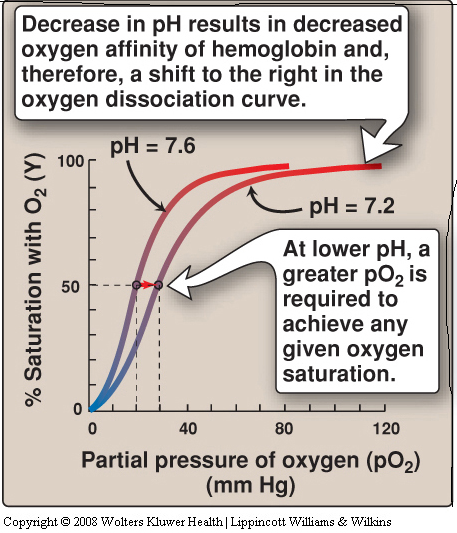 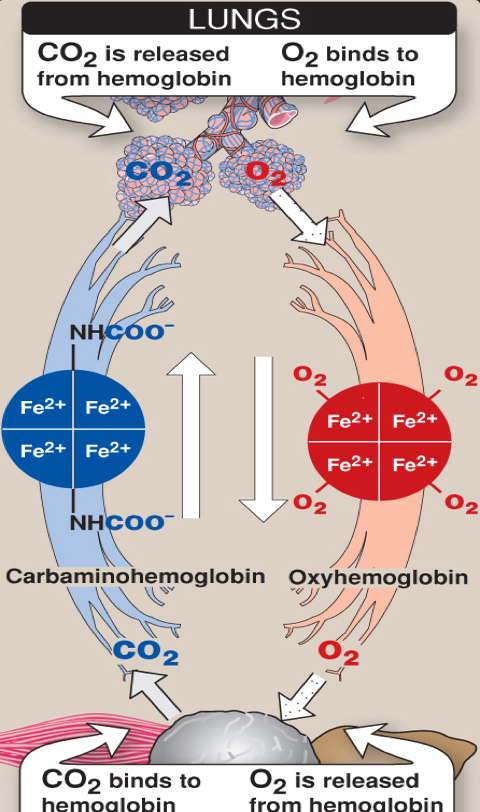 The result of Bohr effect is unloading O2 inside the tissues and taking CO2 outside.
Also BPG has the same result to unload O2 inside the tissues.
‹#›
The Bohr effect
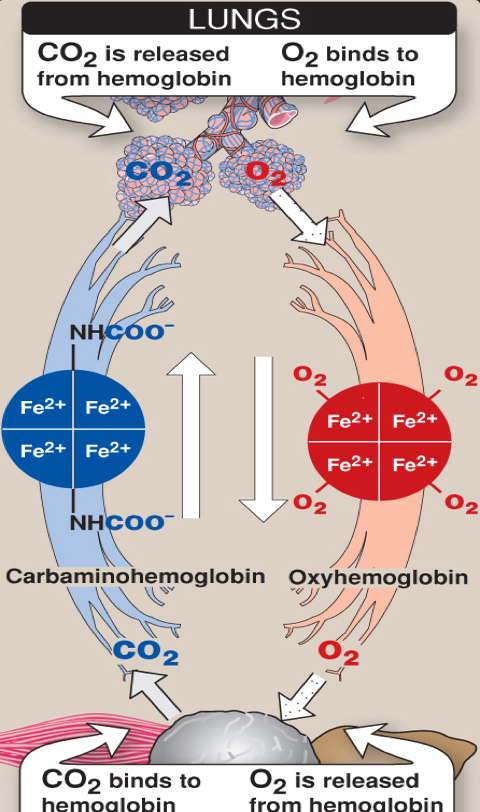 In the lungs
Protons are released and react with HCO3- to form CO2 gas
CO2 + H2O ↔ H2CO3 ↔ HCO3- + H+

The proton-poor Hb now (in the lungs) has greater affinity for O2.

The Bohr effect removes insoluble CO2 from bloodstream and Produces soluble bicarbonate.
Tissues have lower pH (acidic) than lungs Due to proton generation (two reactions):
CO2 + H2O ↔ H2CO3 ↔ HCO3- + H+

Protons reduce O2 affinity of Hb Causing easier O2 release into the tissues.

The free Hb binds to two protons.
→
→
In the tissues
‹#›
Availability of 2,3 bisphosphoglycerate (BPG/DPG)
High altitude and O2 affinity
In hypoxia and high altitude:
BPG Binds to deoxy-hb and stabilizes the T-form.
In the tissues
2,3 BPG levels↑
↓O2 affinity of Hb
↑O2 delivery to tissues
In the lungs
When oxygen binds to Hb, BPG is released.
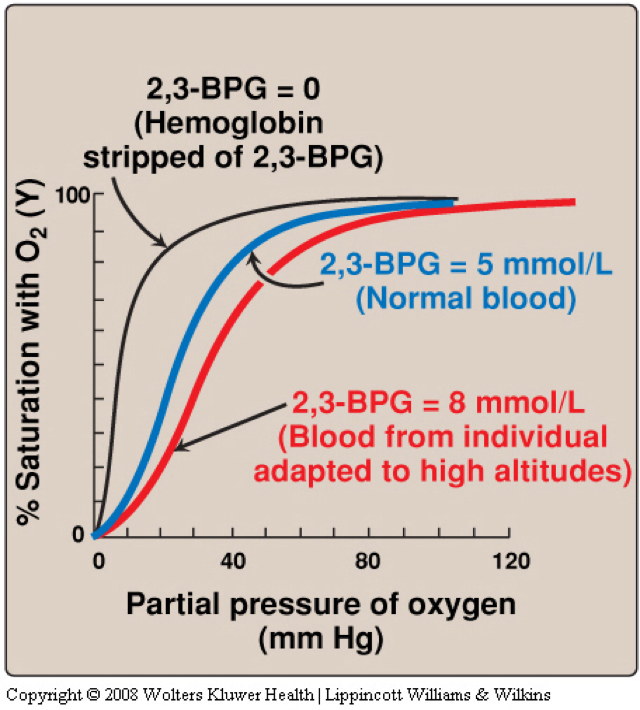 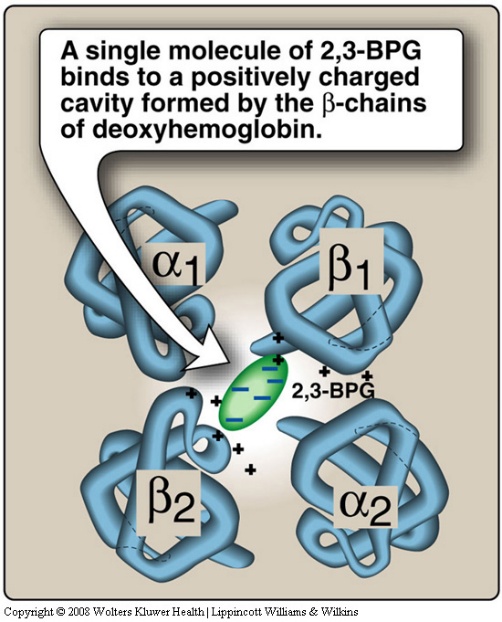 High O2 affinity
High O2 affinity is due to:
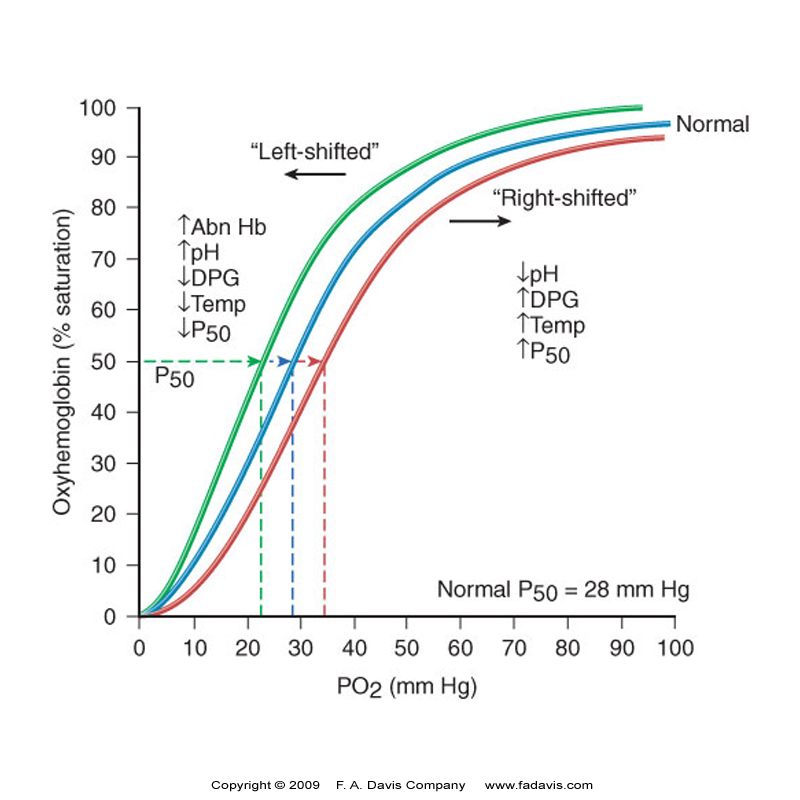 Alkalosis
High levels of HbF
Multiple transfusion of 2,3 DPG-depleted blood1
1- Dr.kurdy: A blood unit can withstand for about 90 days, because it has anticoagulants, but these anticoagulants can cause depletion of the normal amount of DPG, which means this blood unit may has a partially depleted amount of DPG, thus deficiency of DPG, so it can’t do its job and it needs time to compensate that loss.
At high altitude:
↑RBC number
↑Hb conc.
↑2,3 BPG
Other hemoglobin forms
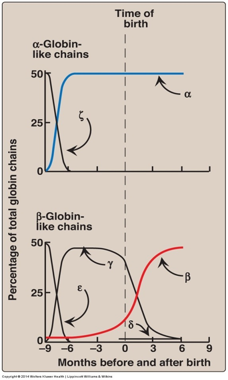 اذا فيه كلمة افضل لأنها ما اعجبتني
<———-
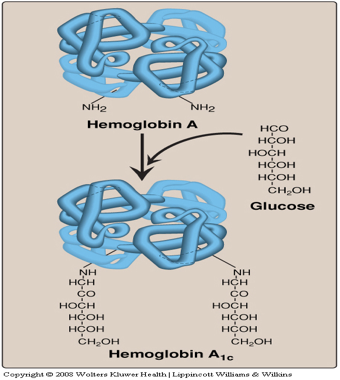 ‹#›
Summary
A hemeprotein found only in red blood cells
Fe2+ is present in the center of the heme
The heme group
A complex of protoporphyrin IX and ferrous iron (Fe2+)
Oxygen transport function
Hemoglobin
Fe2+ binds to four nitrogen atoms of the porphyrin ring
Contains heme as prosthetic group
Oxygen
Forms two additional bonds with
بكمل الباقي
Heme reversibly binds to oxygen
Histidine residue of globin chain
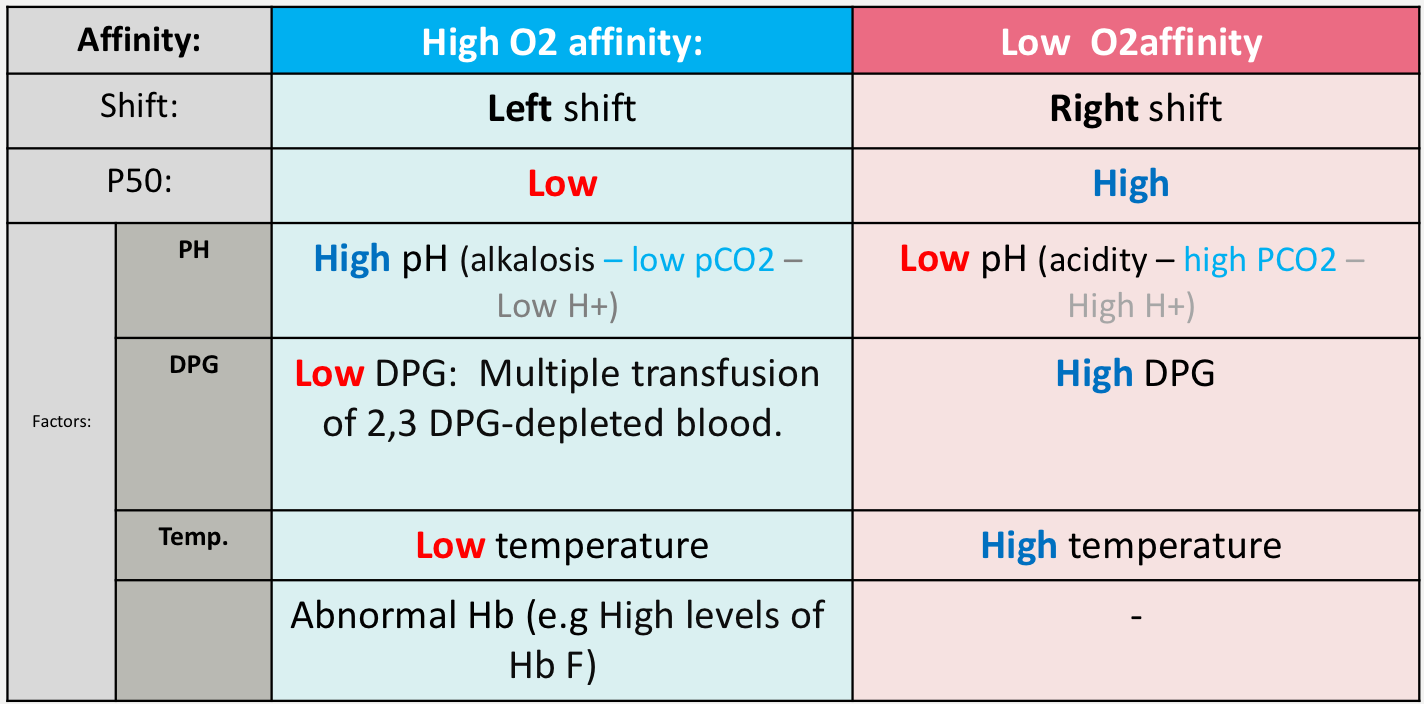 ‹#›
Quiz
MCQs :
Q1: The movement of dimers is constrained in which type of Hb: 
a) Relaxed form   b) High-oxygen-affinity form  c) T form                     d) B&C
Q2: A type of Hb composed of α2γ2:
a) HbA2                 b) HbF                                    c) HbA                         d) HbA1C
Q3: The bond connect the two dimers is:
a) Ionic bond       b) Covalent bond               c) Non-covalent         d) A&C
Q4: Shifting of the ODC “oxygen dissociation curve” to the right means?
a) pH ↓                  b) DPG ↓                      c) PCO2 ↓                    d) None of them
Q5: Ali patient with hypoxia went to visit his uncle in Abha, what do you expect to find?
a) BPG ↓               b) O2 delivery to tissues ↓      c) O2 affinity ↓          d) A&C
Q6: Which  one  of  the  following  statements  concerning  the  binding  of  oxygen  by hemoglobin is correct?
a) The Bohr effect results in a lower affinity for oxygen at higher pH values.  
b) Carbon dioxide increases the oxygen affinity of hemoglobin by binding to the C-terminal groups of the polypeptide chains.
c) The oxygen affinity of hemoglobin increases as the percentage saturation
increases. 
d) The hemoglobin tetramer binds four molecules of 2,3-bisphosphoglycerate.
SAQs :
Q1: In ODC what happen if the curve shift to the lift?
Q2: The bond between two dimers are broken in which state?
Q3: What happen to your blood at high altitude?
Q4: What are the factors affecting O2 binding?
MCQs Answer key:
1) C        2) B        3) D        4) A         5) C         6) C
SAQs Answer key:
The affinity of Hemoglobin to the O2 molecule increases
Oxygenated state.
↑RBC number, ↑Hb conc., ↑2,3 BPG
pO2, PH of the environment, pCO2, availability of          2,3-bisphosphoglycerate
Team members
Don’t study because you need to, study because knowledge is power and they can never take it away from you.
Girls Team:
Boys Team:
Ajeed Al-Rashoud                       
Alwateen Albalawi
Amira AlDakhilallah
Arwa Al Emam
Deema Almaziad  
Ghaliah Alnufaei                   
Haifa Alwaily
Leena Alnassar 
Lama Aldakhil
Lamiss Alzahrani                           
Nouf Alhumaidhi                       
Noura Alturki                   
Sarah Alkhalife
Shahd Alsalamah                          
Taif Alotaibi
Abdulrahman Bedaiwi
Alkassem Binobaid
Khayyal Alderaan
Mashal Abaalkhail
Naif Alsolais
Omar Alyabis
Omar Saeed
Omar Odeh
Rayyan Almousa
Yazen Bajeaifer
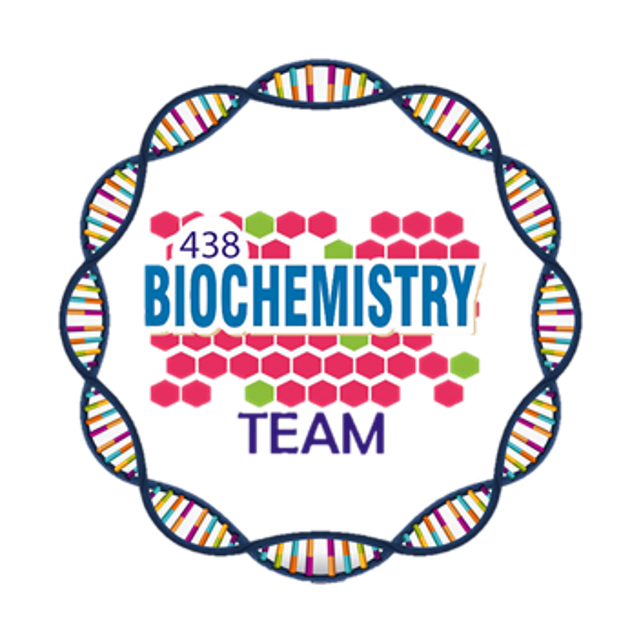 Very secret lecture reviewer
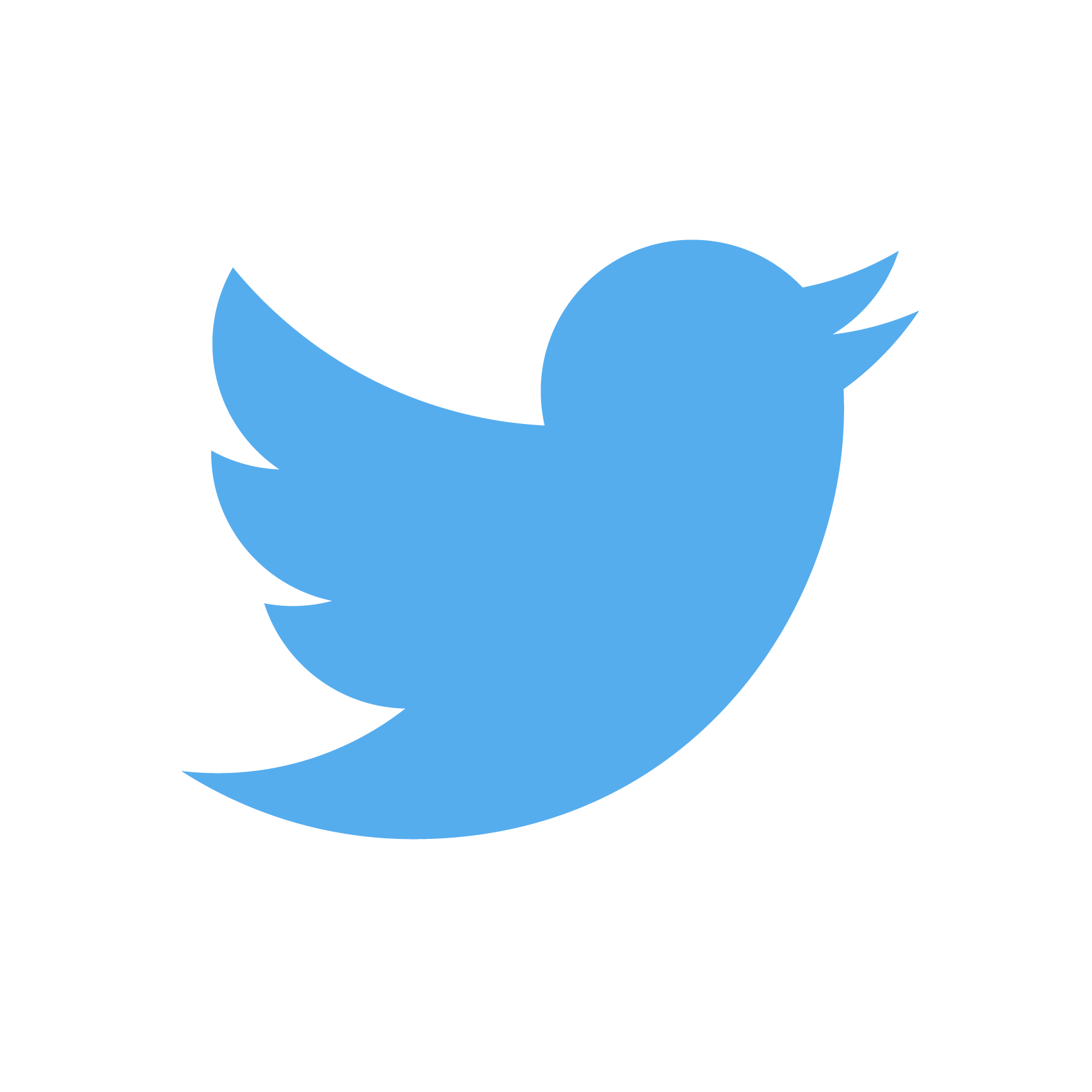 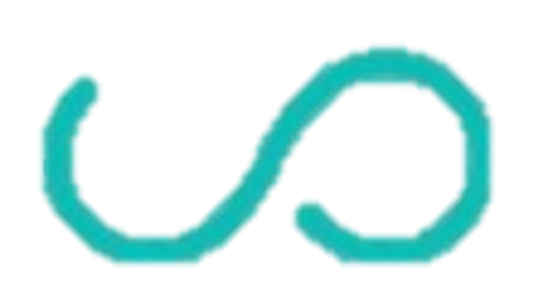 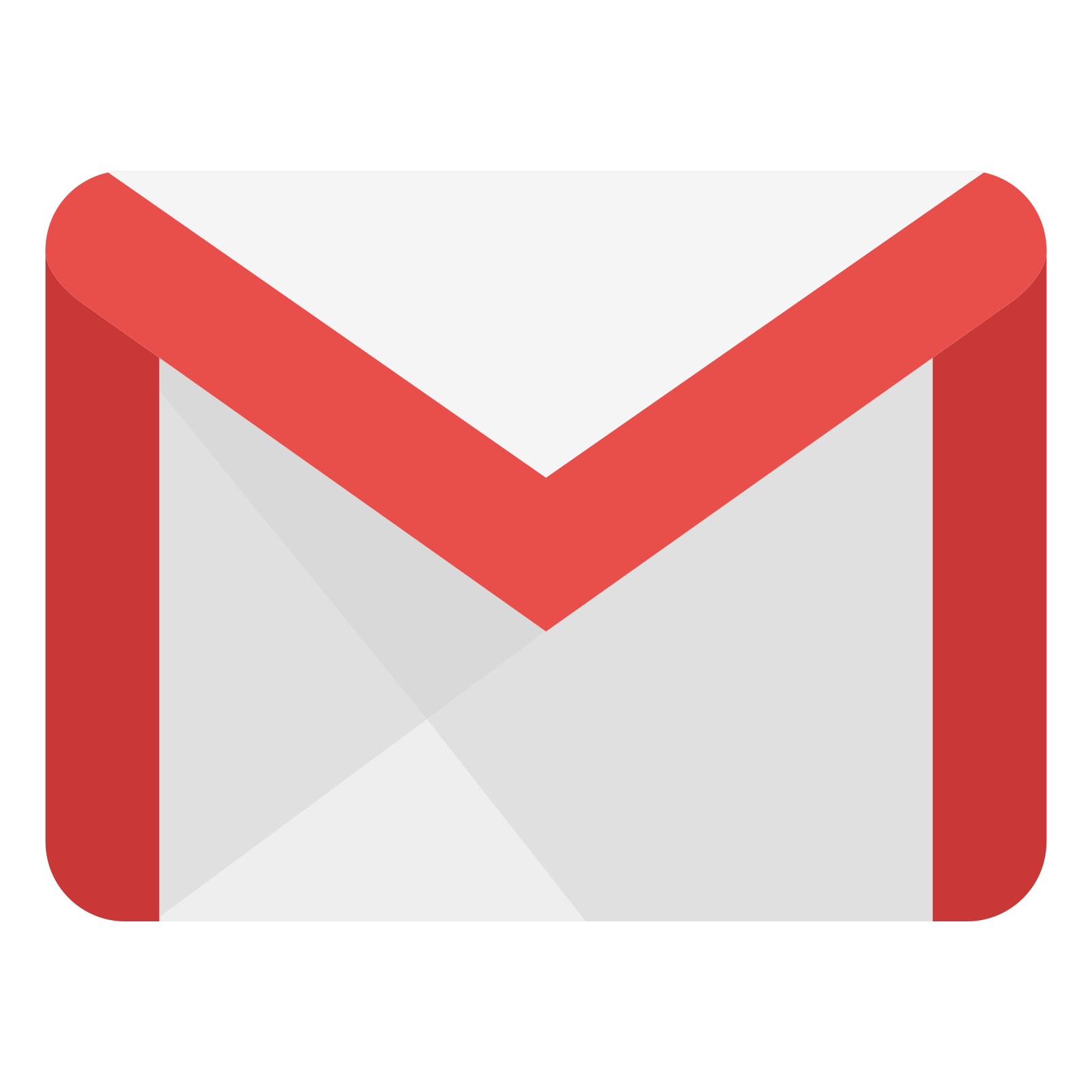 We hear you
Team Leaders
Lina Alosaimi
Mohannad Alqarni